Správa z praxeGUSTUS  ART GALLERY
IV. B
2024/2025
Martina Černická
Švédsko
vznik: 860 n. l.
štátne zriadenie: konštitučná monarchia
kráľ: Carl XVI. Gustaf
mena: švédska koruna
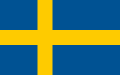 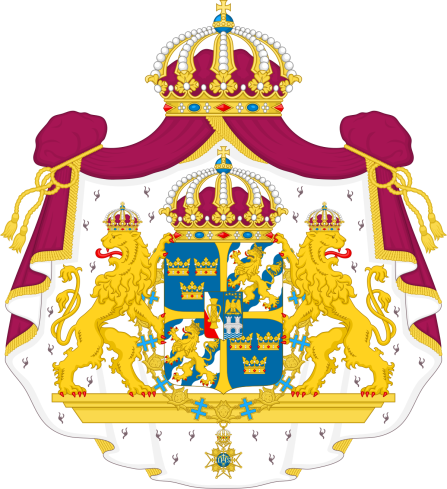 vlajka
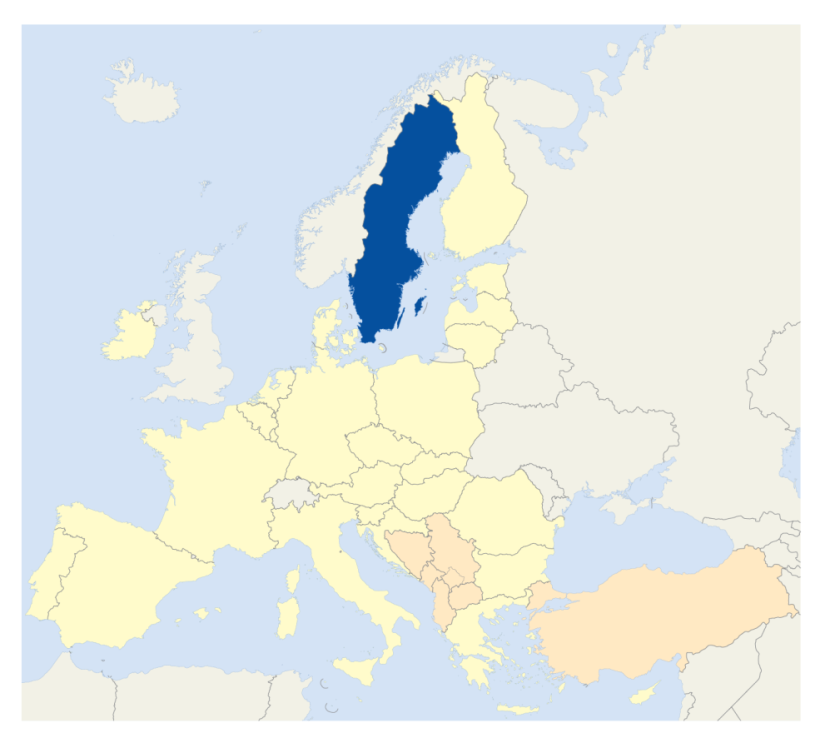 znak
Švédske značky
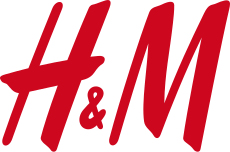 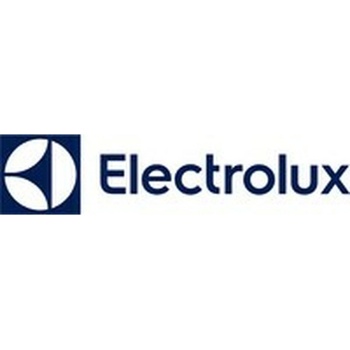 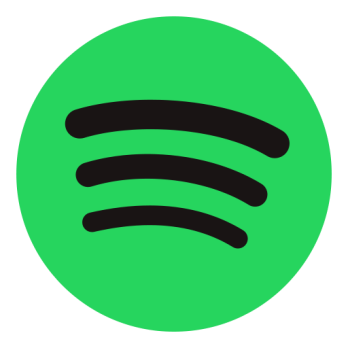 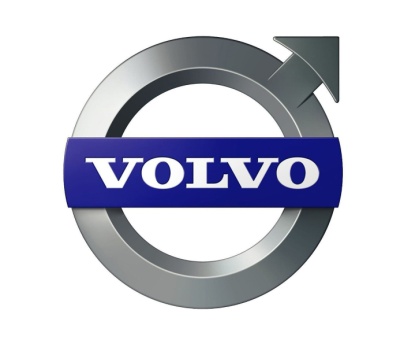 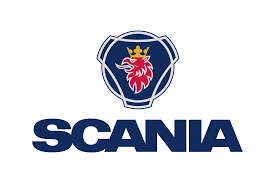 Malmö
3. najväčšie mesto vo Švédsku 
jedno z najdynamickejších kultúrnych centier krajiny
na juhu Švédska, blízko hraníc s Dánskom
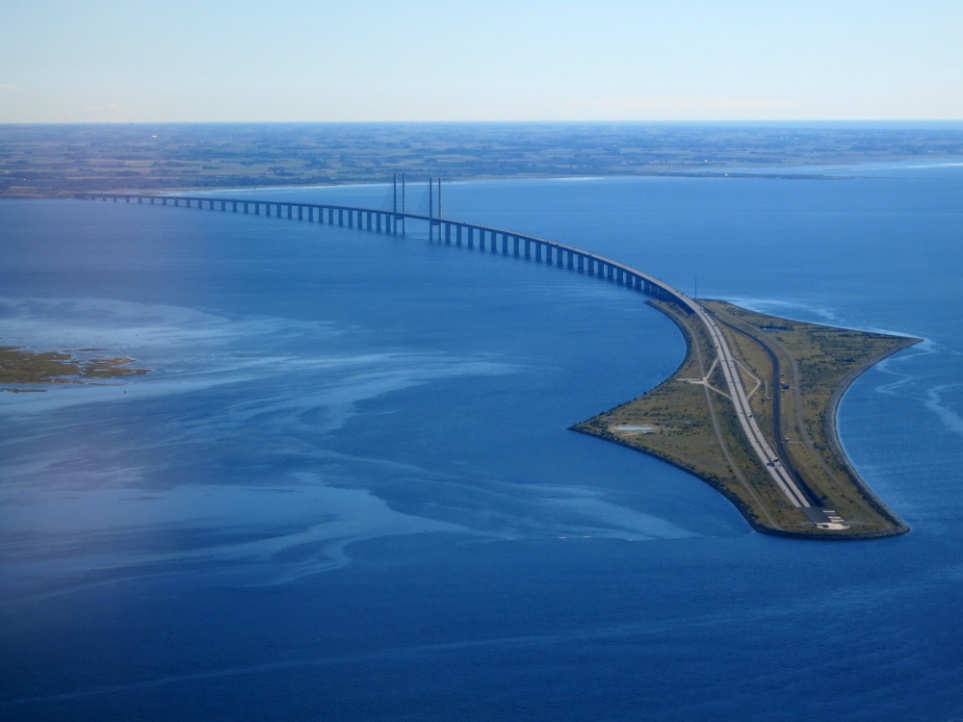 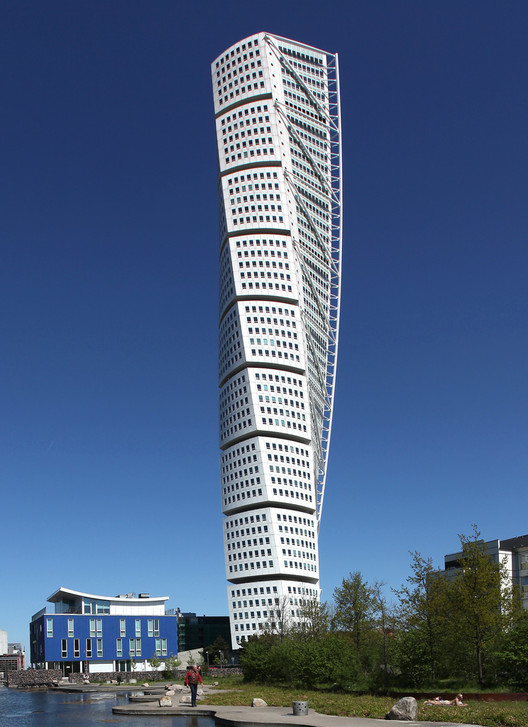 Gustus Shop & Gallery
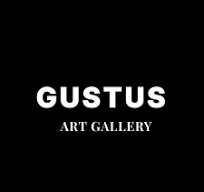 sídli v budove, ktorá sa nazýva hedmanska gården
patrí medzi najstaršie budovy, ktoré je možné vidieť v malmö
bola postavená v roku 1596
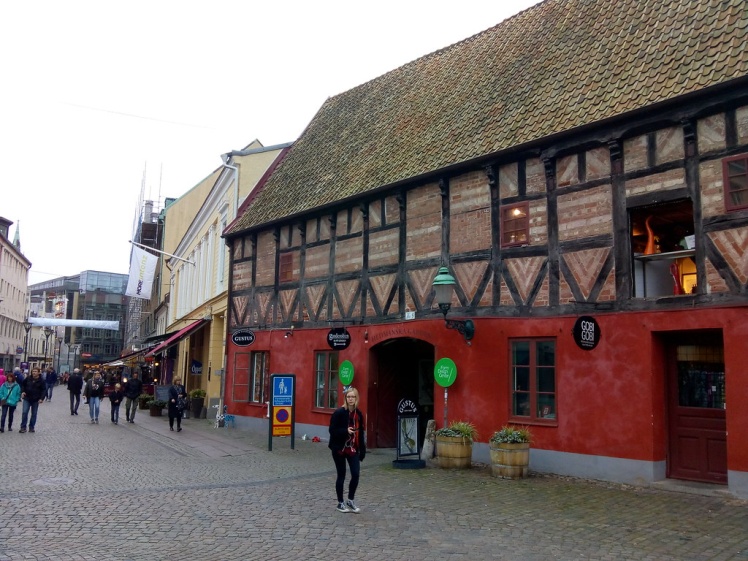 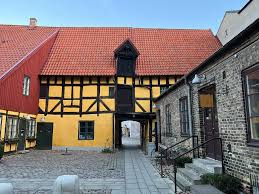 Lilla torg 9, 211 34 Malmö, Sweden
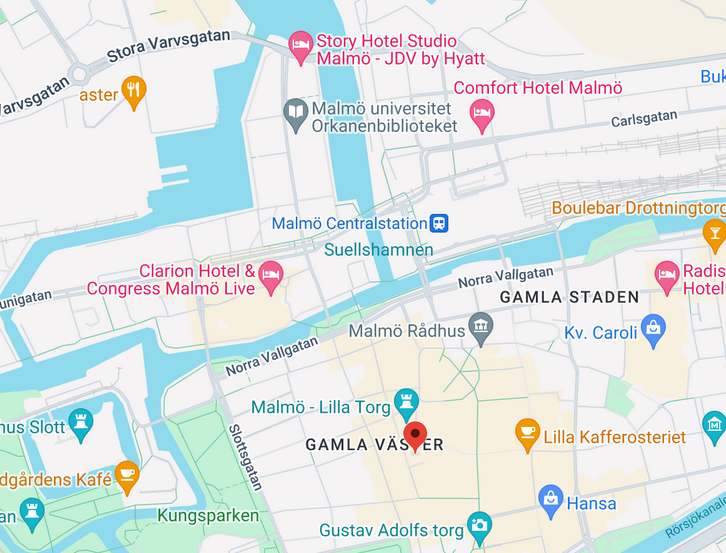 HEDMANSKA GÅRDEN
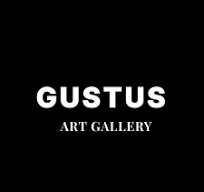 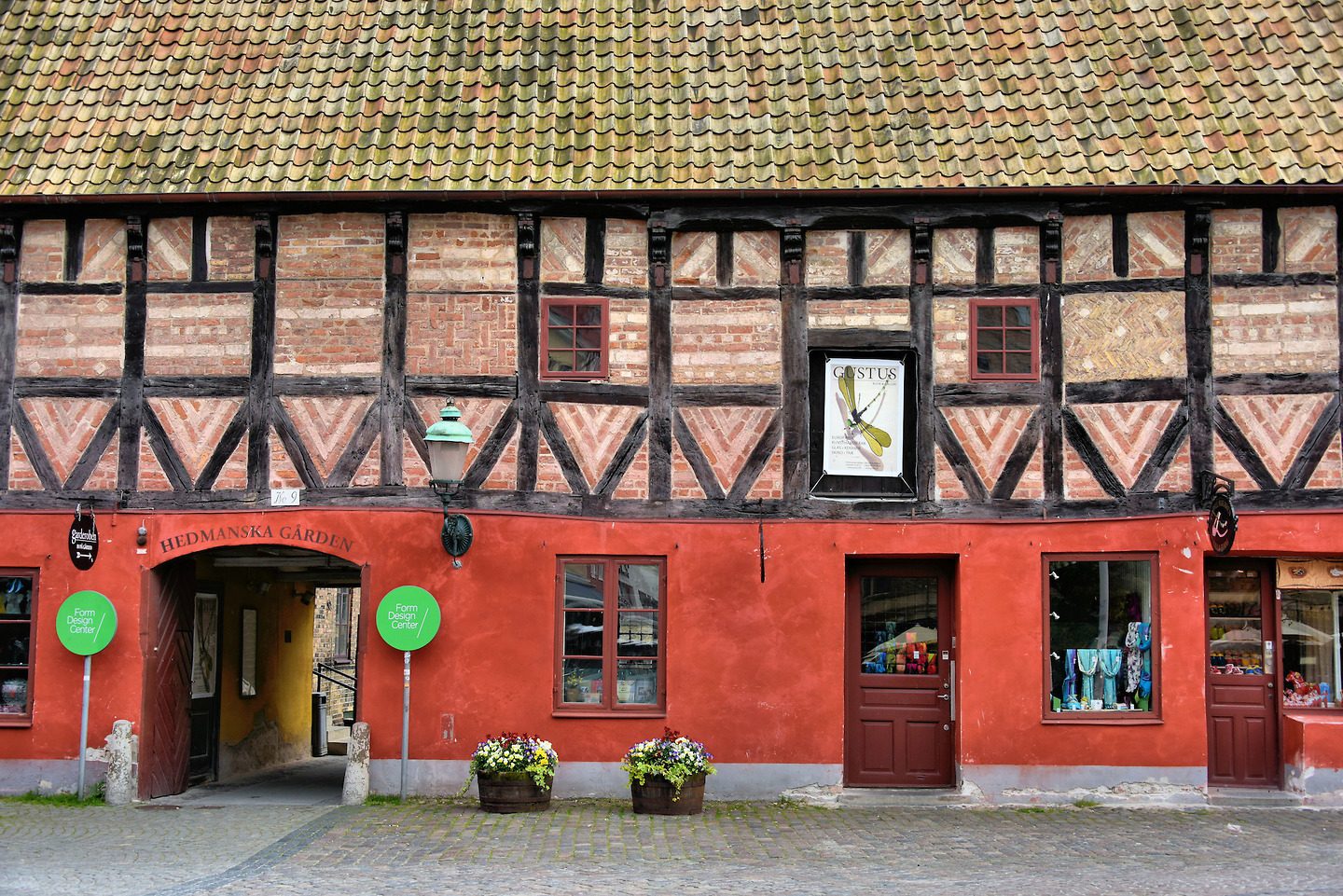 Údaje o firme
web: https://gustus.dk/
email: christofgustus@gmail.com
Instagram: gallerigustus
Facebook: Galleri Gustus
logo:
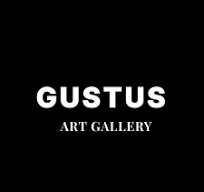 Predmet činnosti
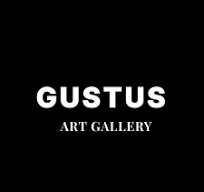 zameriava sa na prezentáciu súčasného umenia hlavne od švédskych, dánskych a polských umelcov
galéria organizuje aj rôzne výstavy a podujatia
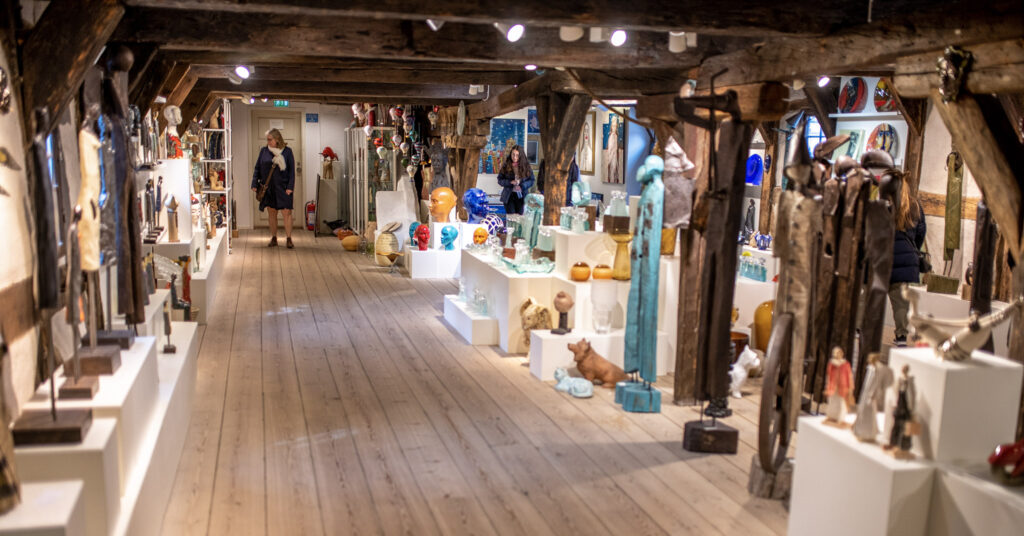 Súvislá odborná prax
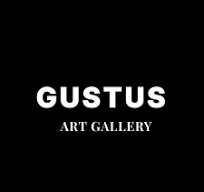 počas zahraničnej praxe v Malmö vo Švédsku som pracovala v galérii Gustus
prax bola zameraná na administratívne a ekonomické činnosti, pričom som sa venovala správe dokumentov a finančným analýzam
táto skúsenosť mi umožnila rozvíjať odborné zručnosti v medzinárodnom prostredí
Administratívne činnosti
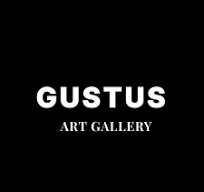 organizácia dokumentov súvisiacich s výstavami
spracovanie e-mailovej komunikácie s umelcami a partnermi
správa zmlúv a dohôd s vystavovateľmi
koordinácia podujatí a stretnutí
Ekonomické činnosti
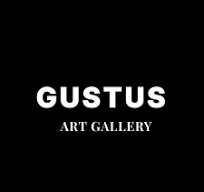 sledovanie rozpočtov pre jednotlivé výstavy a podujatia
správa faktúr a účtovných záznamov
príprava analýz nákladov a výnosov galérie
Príprava výstav
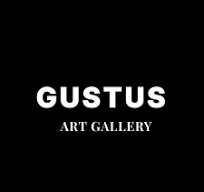 plánovanie rozloženia umeleckých diel
zabezpečenie technických potrieb pre inštaláciu
organizáciu transportu umeleckých diel
vytváranie databáz pre vystavené diela
Záver
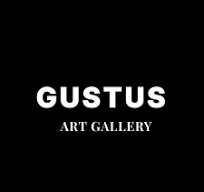 zahraničná prax v galérii Gustus mi priniesla veľa nových informácií a skúseností v rôznych oblastiach
zároveň mi umožnila zlepšiť komunikačné schopnosti v anglickom jazyku 
naučila som sa efektívne spracovávať dokumenty, plánovať výstavy a spravovať financie
prax mi poskytla taktiež aj nové pohľady na moderné umenie
Denník 1. týždeň
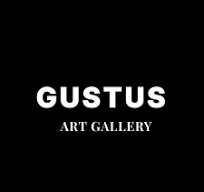 Denník 2. týždeň
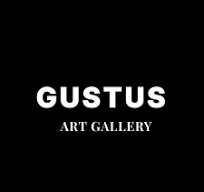 Zdroje
https://gustus.dk/
https://www.infoglobe.sk/svedsko-obecne-informacie/
Ďakujem za pozornosť